Hill Day Meeting Prep
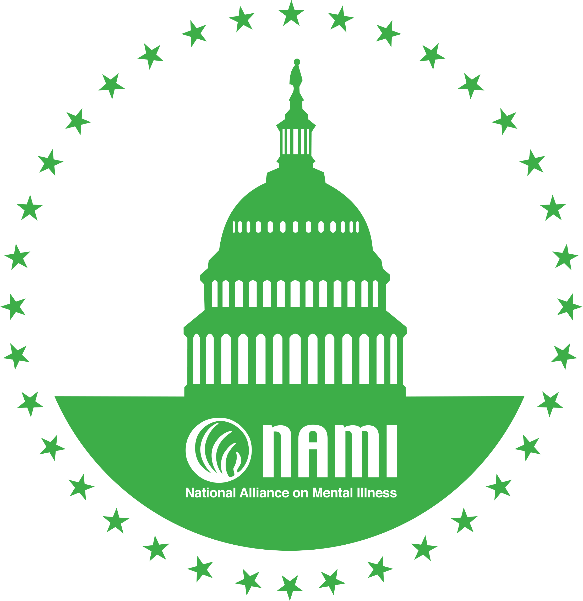 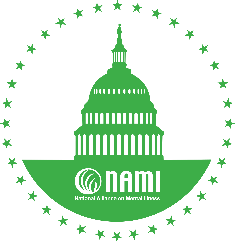 Today’s Session
Why your advocacy is important
What to expect on Capitol Hill
Mechanics of a legislative meeting
Tips for an effective meeting
Telling your story
Follow-up and next steps
[Speaker Notes: Military and veterans’ mental health
Mental health family caregivers
Early intervention for psychosis
Decriminalizing mental illness
Research and innovation]
Hill Day Guide
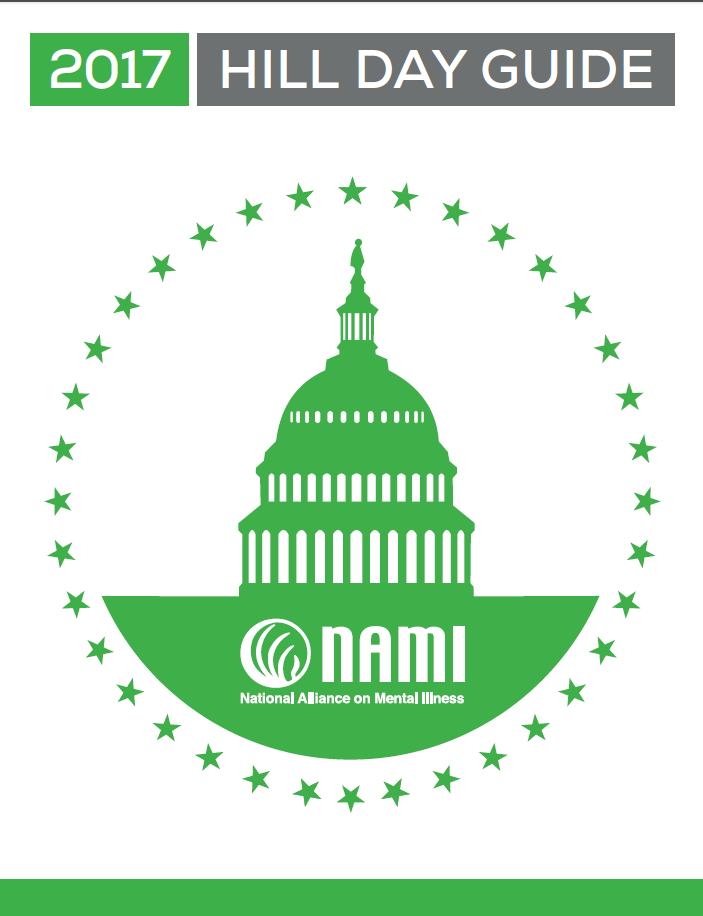 Schedule for Hill Day
Tips for meeting with your legislator
Getting around Capitol Hill
Introducing NAMI to your legislator
Talking points and asks
Follow-up steps
Social media tips
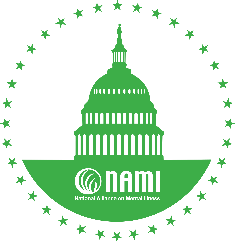 Why Advocate?
Because everyone with a mental health condition deserves the opportunity for recovery
[Speaker Notes: Advocacy is a core element of NAMI.

While everyone with a mental health condition deserves the opportunity for recovery, many don’t get the care that they need.

Without mental health care, America pays a high price in:
-School failure
-Unemployment
-Homelessness
-Criminalization
-Suicide]
Yet, many who could be helped don’t get the care they need.

Without quality, affordable mental health care, America pays a high price in:
School failure
Unemployment
Homelessness
Criminalization
Suicide
[Speaker Notes: Advocacy is a core element of NAMI.

While everyone with a mental health condition deserves the opportunity for recovery, many don’t get the care that they need.

Without mental health care, America pays a high price in:
-School failure
-Unemployment
-Homelessness
-Criminalization
-Suicide]
Why Advocate?
Politics is personal
Legislators serve their constituents
Legislators respond best to people they know
Legislators vote on laws and budget that determine who can get…
What care
For how long
At what cost
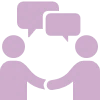 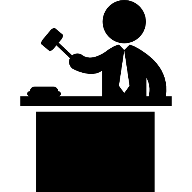 [Speaker Notes: Senators and Representatives are elected to serve as the voice of their constituents in Congress. They are responsible to their constituents because what they do, say and how they vote impact constituents’ lives. In between elections, American citizens have the right to voice their opinion and tell legislators how they want their elected officials to vote and hold them accountable to the people to whom they serve. 

But politics is extremely personal. 

Legislators cannot help our communities if they don’t know about our issues and why they matter.

Meetings with legislators puts a face on mental illness, which helps build support for our issues. As they decide on the issues that impact our community, legislators need to hear from our advocates about the impact of their decisions.

Effective meetings leave legislators and their staff with a greater connection to NAMI and a better understanding of what legislation will do to people with mental illness.]
Why Advocate?
You have a story to tell.

	Real stories change hearts and minds…

		…and build support for mental health.
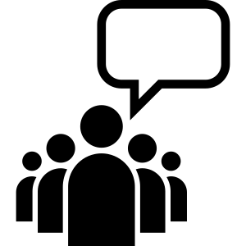 [Speaker Notes: Empowering advocates to speak directly to their members of Congress is important to change minds about mental illness and reduce the stigma around mental health.

Advocates can be people with mental health conditions, family members, mental health professionals and other allies. 

When advocates deliver an effective story and share supporting facts about the impact of legislation, they can change the outcome of legislative decisions.

This is more important now than ever, as health reform threatens access to mental health care and budget cuts could jeopardize important progress that has been made on key areas, such as research, criminal justice reform and early intervention for psychosis.]
What to Expect on Capitol Hill
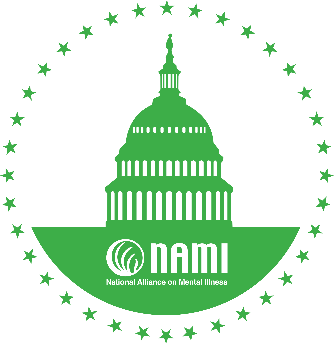 [Speaker Notes: Empowering advocates to speak directly to their members of Congress is important to change minds about mental illness and reduce the stigma around mental health.

Advocates can be people with mental health conditions, family members, mental health professionals and other allies. 

When advocates deliver an effective story and share supporting facts about the impact of legislation, they can change the outcome of legislative decisions.

This is more important now than ever, as health reform threatens access to mental health care and budget cuts could jeopardize important progress that has been made on key areas, such as research, criminal justice reform and early intervention for psychosis.]
Hill Day Materials
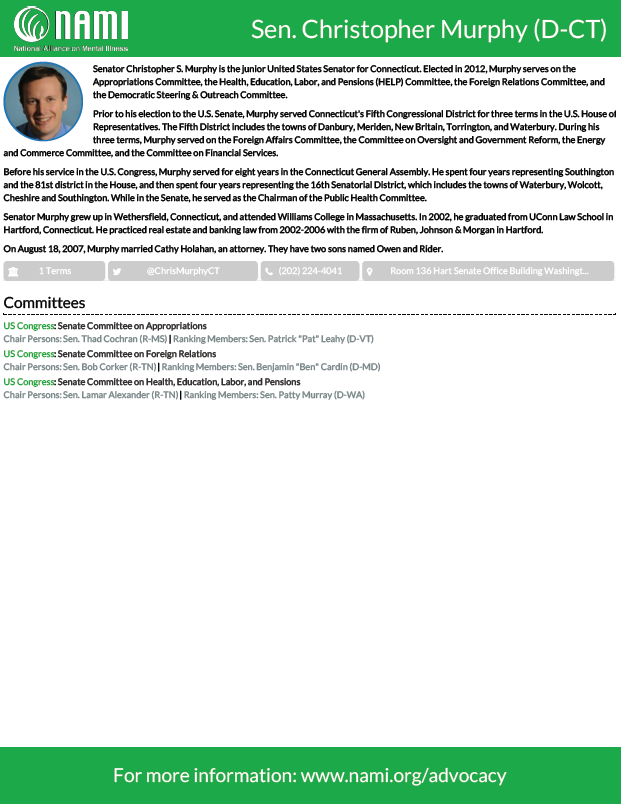 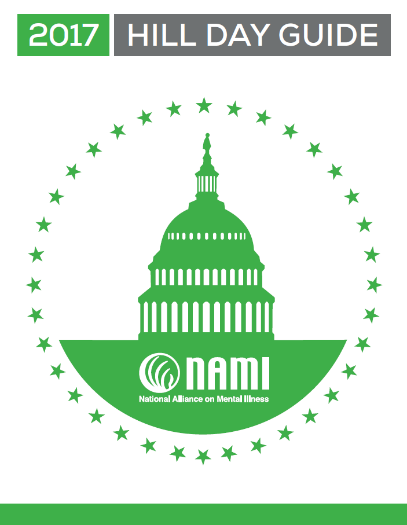 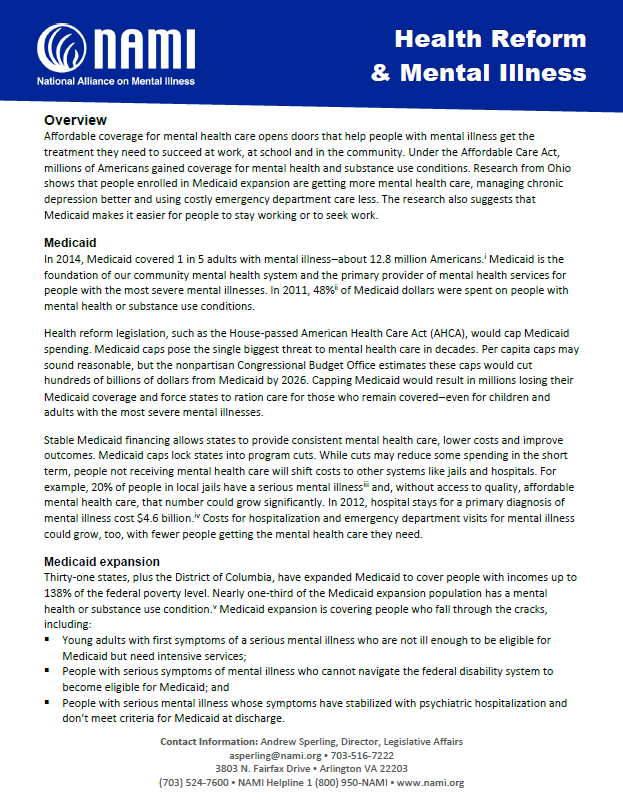 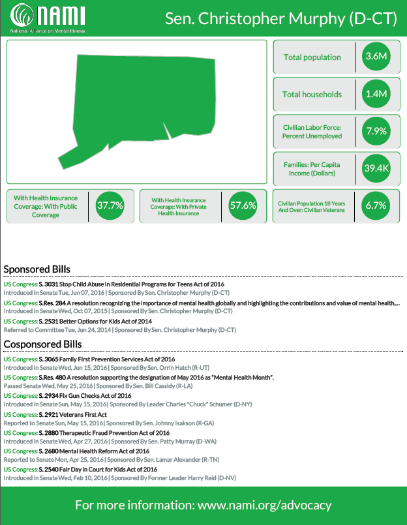 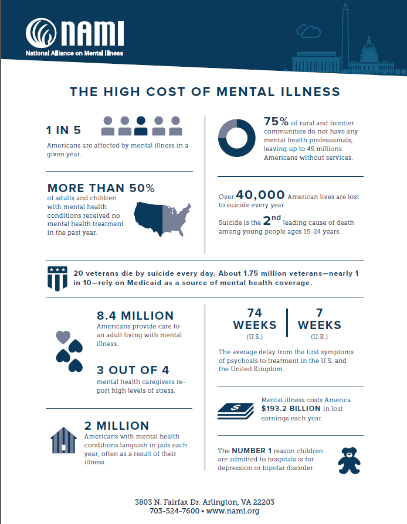 Legislator Backgrounders
Hill Day Guide
Leave behind materials
[Speaker Notes: Make reminder about leave behind folders:
1 green folder per legislator meeting
These folders will be given to the volunteer assigned to your state.
Folders will be distributed tomorrow morning at the legislative plenary session.
Each attendee should have a Hill Day Guide in front of them (available on their tables).
Also on your tables are legislative backgrounders with legislator bios and additional information, which we’ll review a little later.]
Getting To Capitol Hill
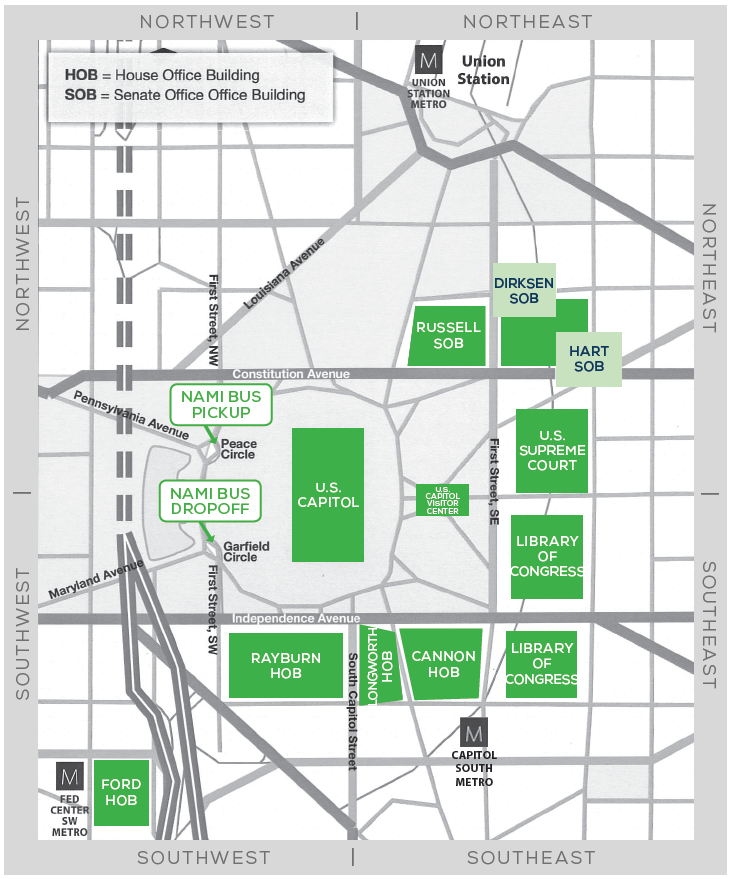 See page 2-3 of Hill Day Guide.

Two waves of buses: 
9 AM 
11 AM

Stay with your state delegation and your state volunteer (in the green shirt).
Getting To Capitol Hill
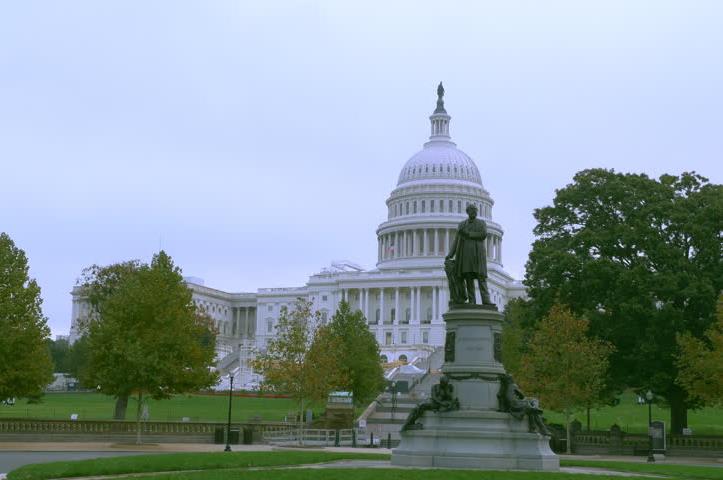 Drop-off point:

Garfield Circle, SW



This is a 5-10 minute walk to all Senate and House office buildings.
Getting To Capitol Hill
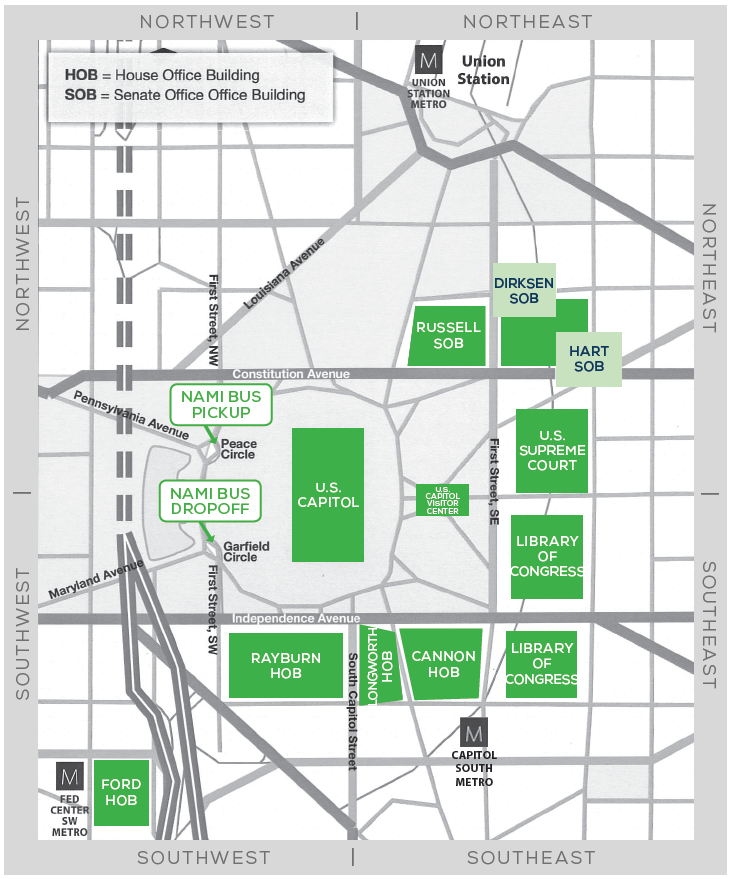 Getting Back From Capitol Hill
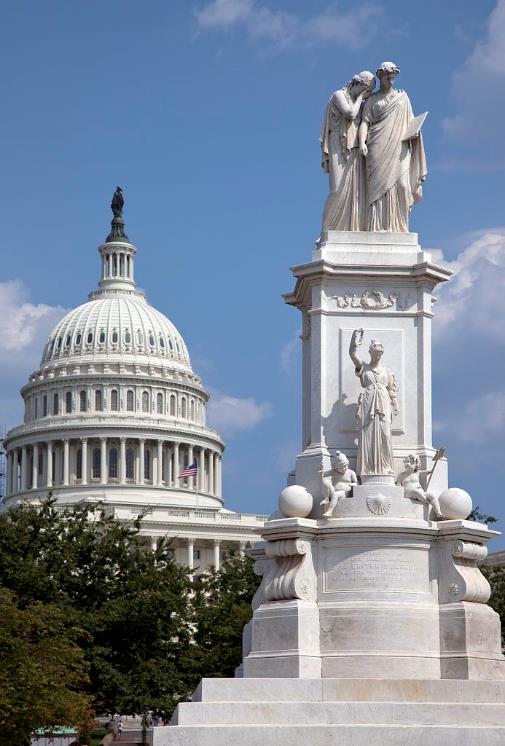 Pick-up point:

Peace Circle, NW
(adjacent to drop off point)

Pick-up starts at 12:30 p.m.
Continuous loop to hotel
Last pick-up is 3:30 p.m.

(See alternative return options on page 3 of Hill Day Guide.)
Getting Back From Capitol Hill
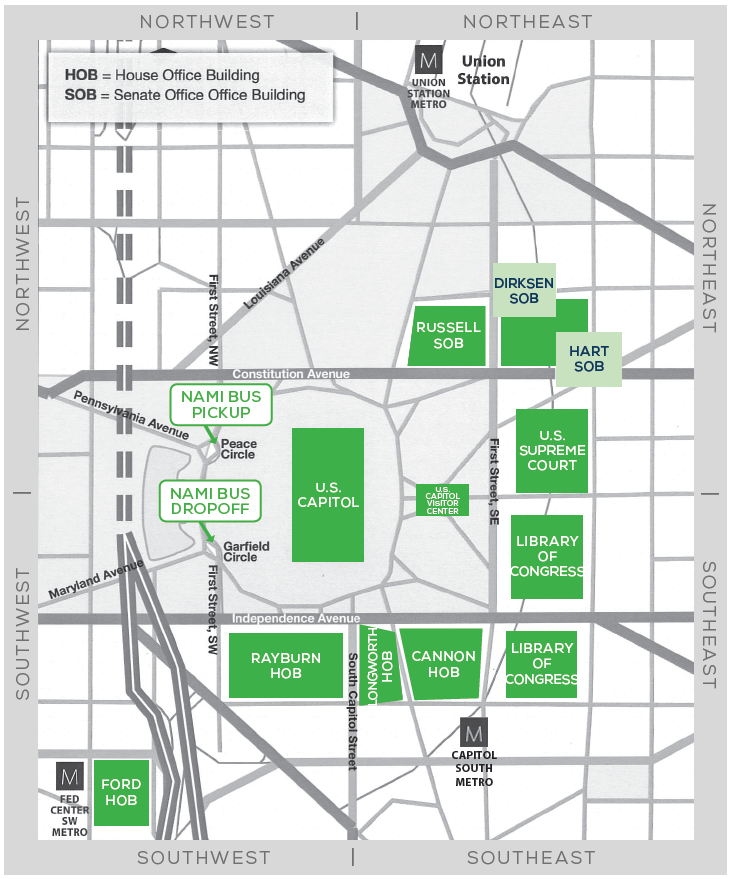 Pick-up point
Drop-off point
House Office Buildings
Rayburn
Longworth

*Office #1223 would be on the 2nd floor

Cannon

*Office #327 would be on 3rd floor
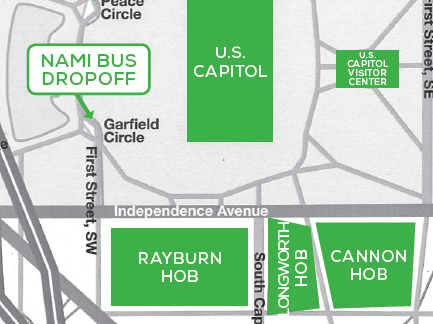 Senate Office Buildings
Russell
Dirksen 
Hart

*Office #204 would be on the 2nd floor
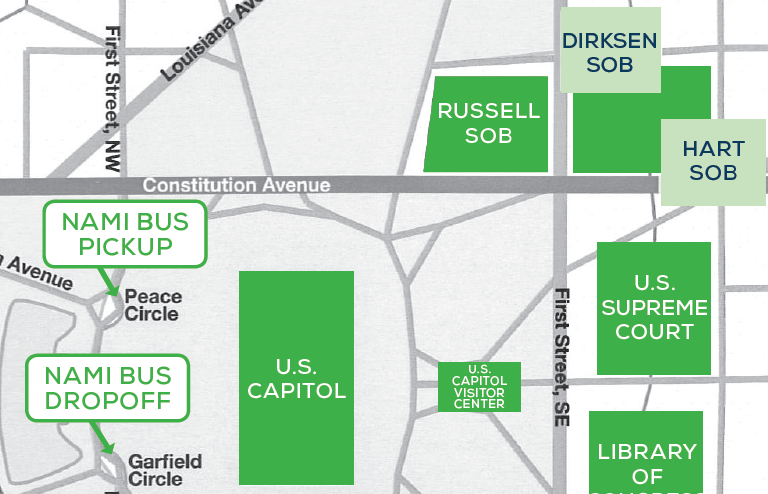 Capitol Hill Security
Items Not Allowed:
Weapons
Sharp objects
Aerosol containers
Non-aerosol sprays (except for prescriptions)
Sealed envelopes or packages
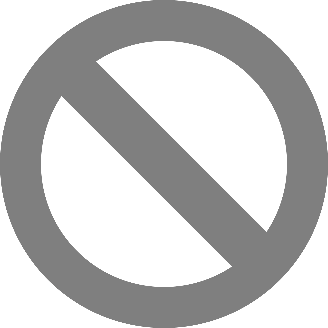 The Capitol Visitors’ Center does not allowoutside food or beverage.
What to Expect in Hill Offices
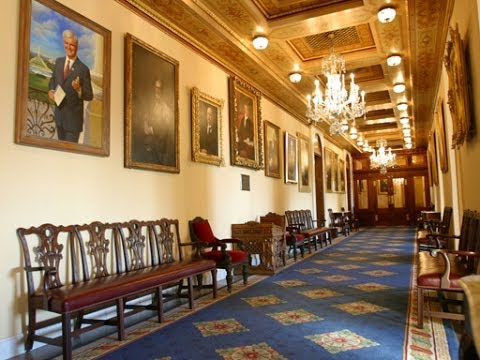 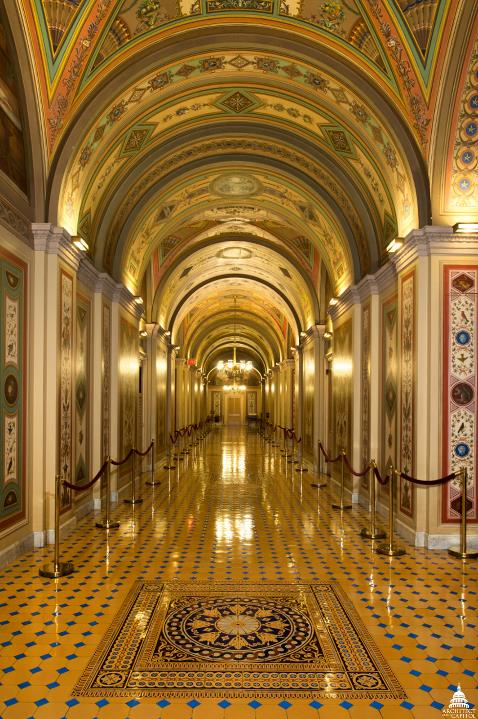 MYTH
What to Expect in Hill Offices
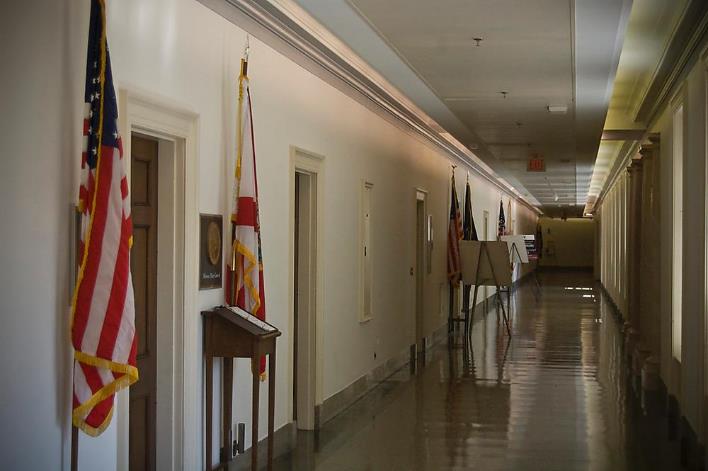 REALITY
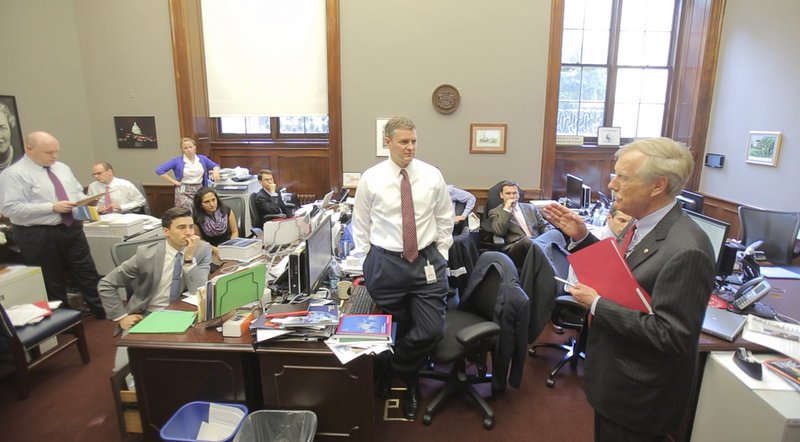 What to Expect in Hill Offices
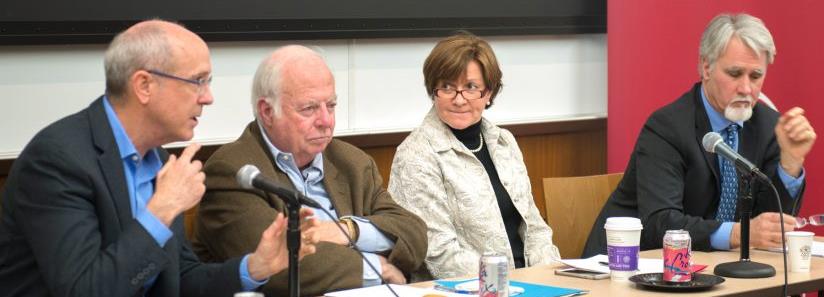 MYTH
What to Expect in Hill Offices
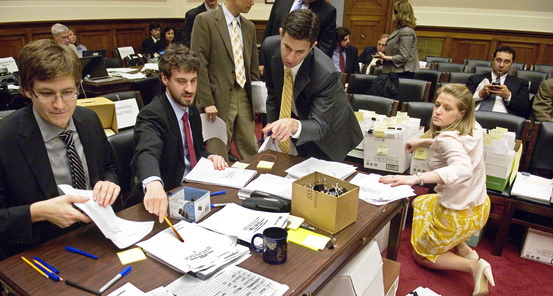 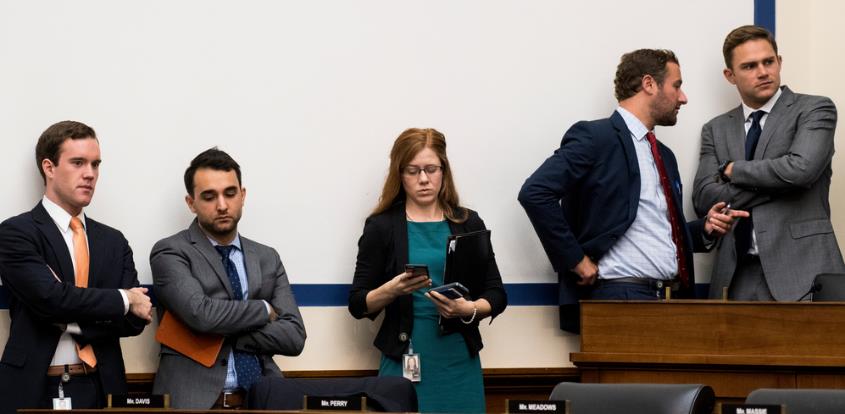 REALITY
What to Expect in Your Meetings
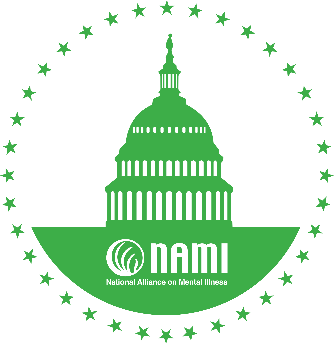 Meeting Format
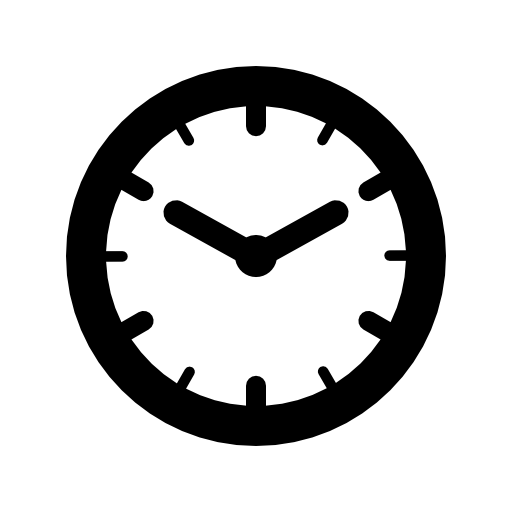 Make valuable use 		of limited time.

Expect 15 minutes.
Meeting Format
Step #1: 	Introduce NAMI
Step #2: 	Share a personal story
Step #3: 	Discuss key asks and		additional priority issues 		(as time allows)
Sample Meeting
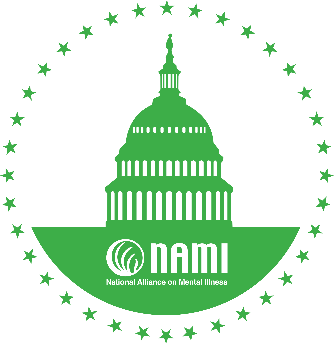 General Tips for an Effective Meeting
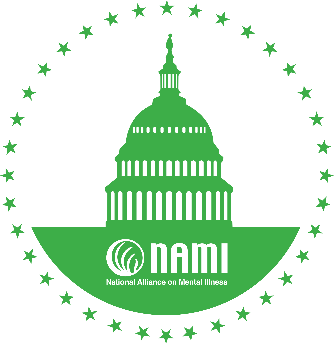 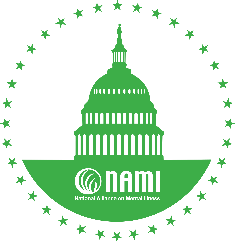 Meeting Tip #1
Facts support. Stories move.
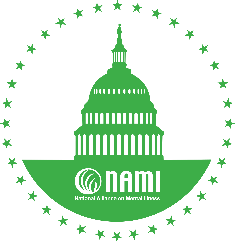 Meeting Tip #2
Use first-personlanguage.
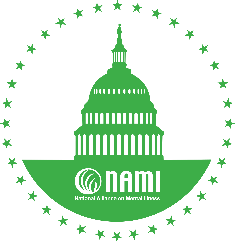 Meeting Tip #3
Make the ask.
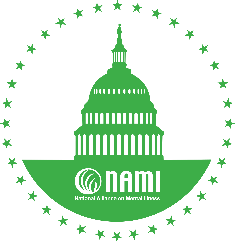 Meeting Tip #4
Nudge…don’t push.
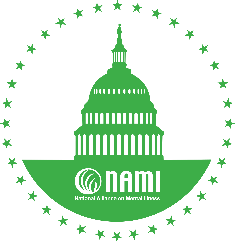 Meeting Tip #5
Expect someresistance.
Building a Connection with Your Legislator
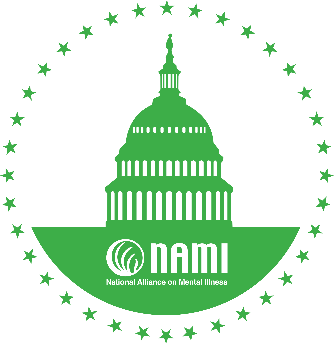 Connecting with Legislators
Be respectful
Remember that NAMI takes positions on bills, not people or politics
Look for ways to connect and build a relationship
Legislator Backgrounders
Party and district information



Biography


Number of terms/social media information

Committees
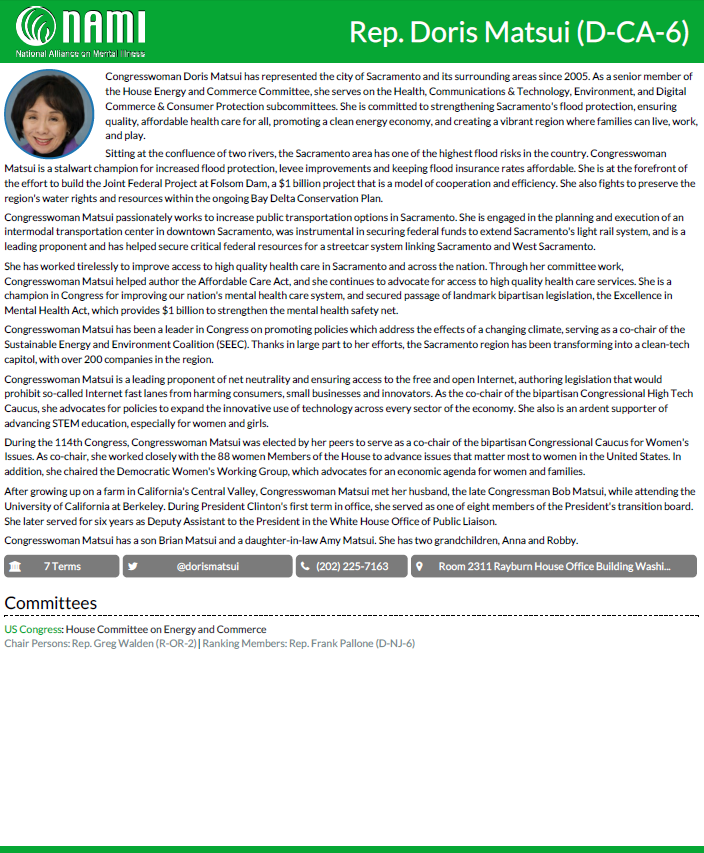 Legislator Backgrounders
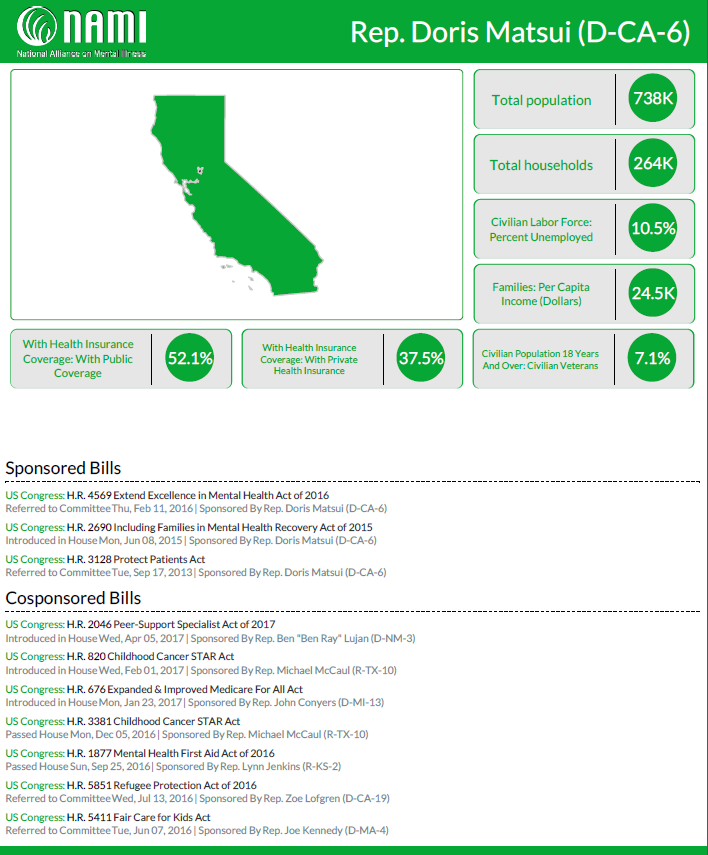 District details and stats




Sponsorship/Cosponsorship information
Telling Your Story
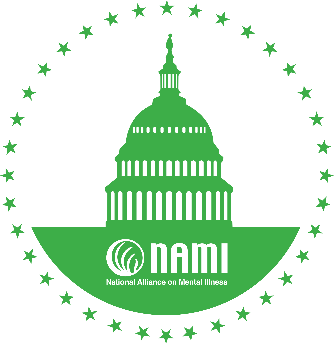 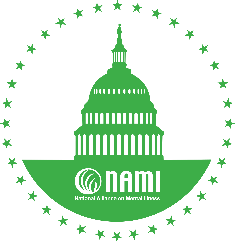 Story Tip #1
Keep your story brief – just  the highlights.
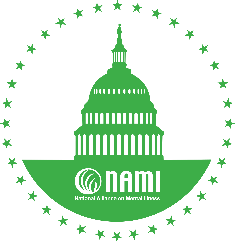 Story Tip #2
Paint the picture with vivid language.
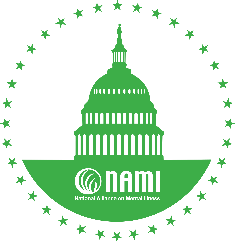 Story Tip #3
Motivate with hope and recovery.
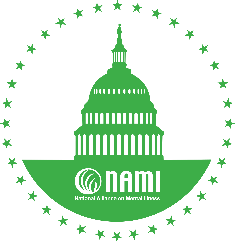 Story Tip #4
Follow with an ask.
Write Your Own Story
Use your “Story Practice Sheet.”
Practice Sharing Your Story
Turn to your neighbor
Take turns telling your stories(90 seconds or less)
Give and receive constructive feedback: What’s one thing that would make the story even better?
Assign Meeting Roles
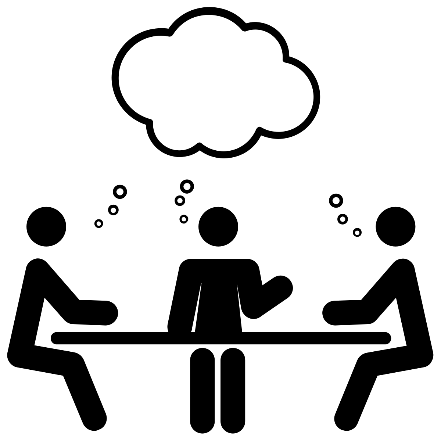 Meeting lead
Storyteller
Messenger
Follow-up and Next Steps
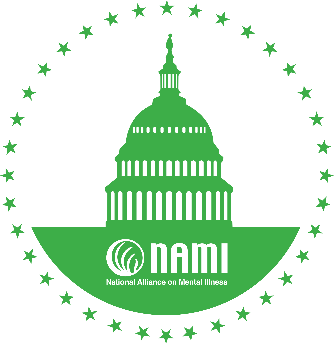 Close on a Positive Note
Express thanks
Review leave behind materials
Offer to be a resource on mental health issues
Make a request or invitation (e.g., NAMIWalks event)
After Your Meeting
Send a thank you email
Share photos and thanks on social media


Fill out a feedback home
Keep the conversation going at home
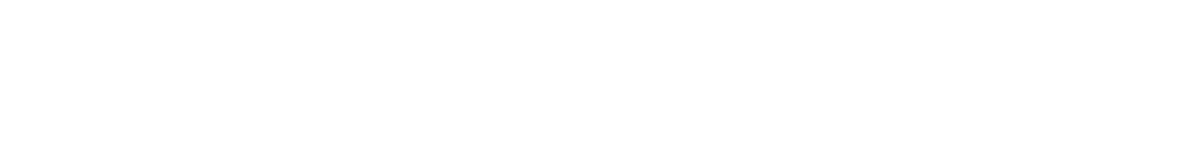 After Your Meeting
Sign up for advocacy alerts at:

www.nami.org/advocacy
Questions?